Гласови и штампана слова Д д, К к
Загонетке
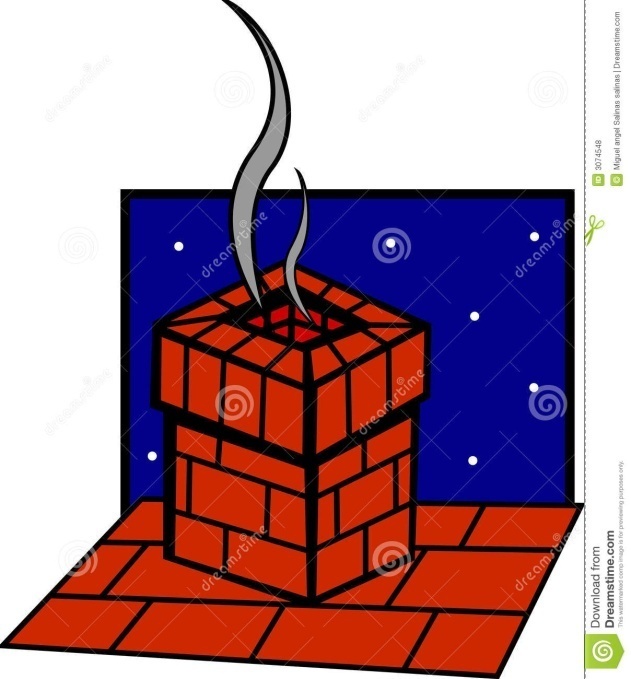 У хладној зими из мене се дими.
Стојим на крову,како ме  зову?
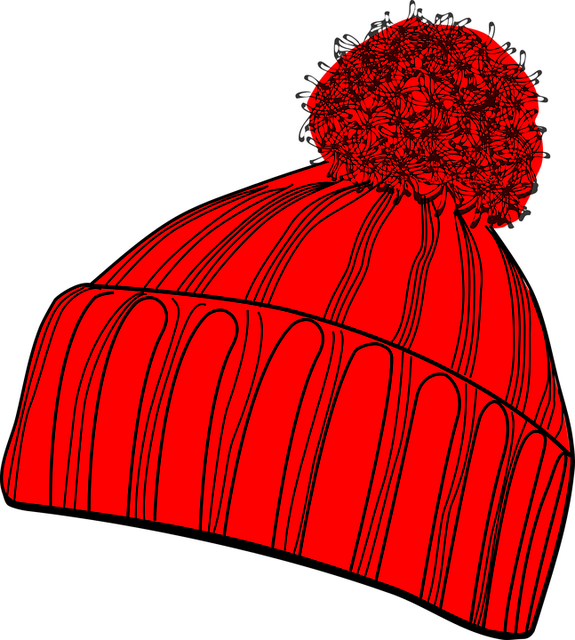 Свако дете     сигурно је има.                На глави  је носи              када дође зима.
На слово, на слово
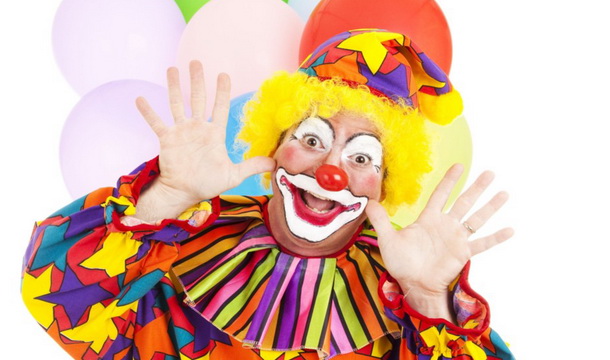 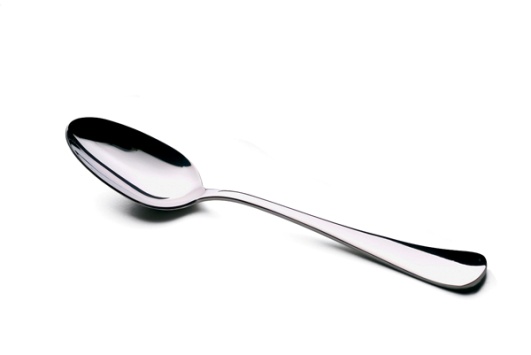 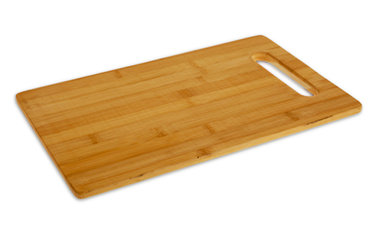 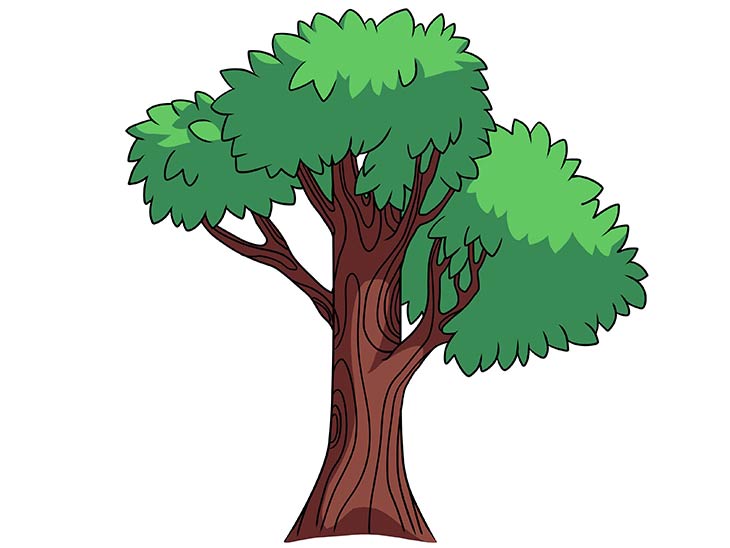 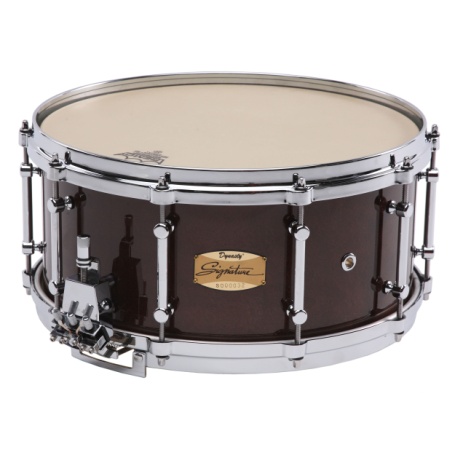 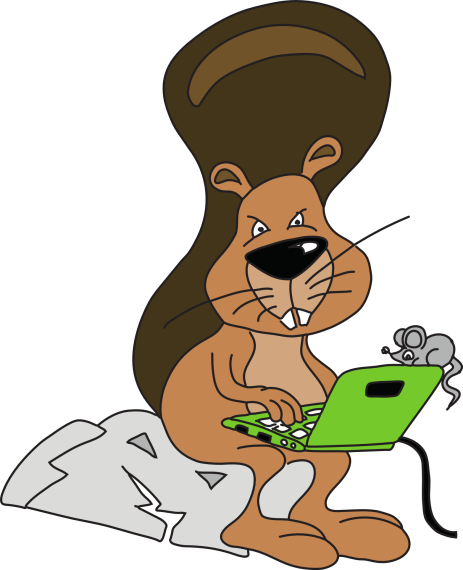 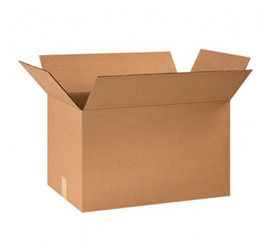 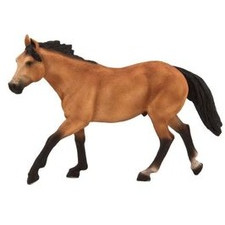 Писање слова Дд, Кк
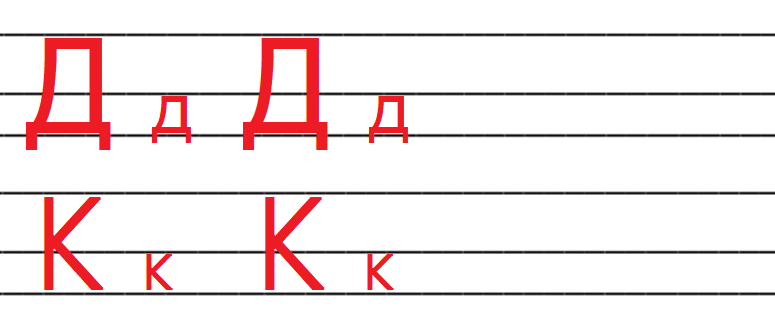 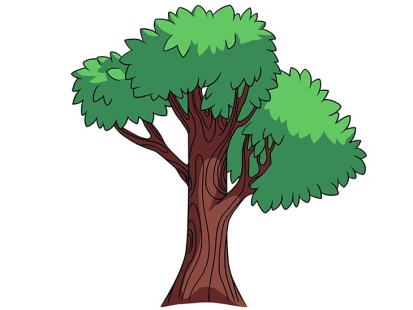 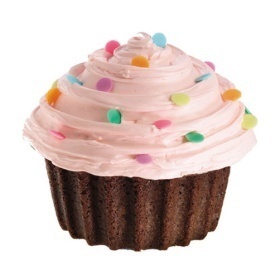 Читамо и пишемо речи
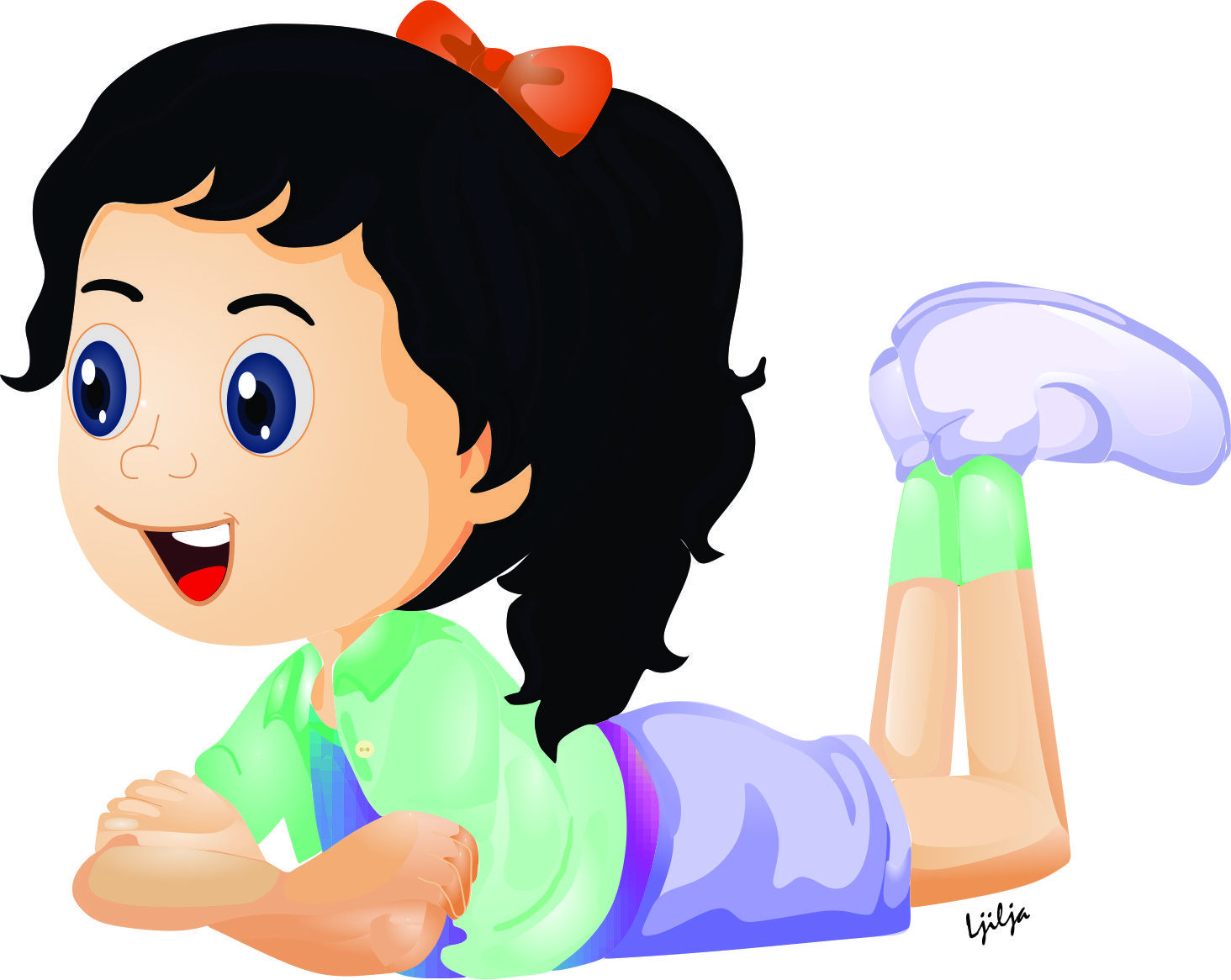 далеко
напред
патика
искрено
Душан
Катарина
дар
дуга
коса
кула
нада
корак
Читамо и пишемо реченице
Лука је кошаркаш.
Деда Коста сади дуд.
Дијана пакује поклон у кутију.